Le retour au présentiel : 

un défi au long cours au regard des RPS
Hélène Daher
Daher Avocats
helene.daher@daher-avocats.com
M +33 6 10 62 70 11
9 JUIN 2021
1
CONFIDENTIAL - FOR INTERNAL USE ONLY
Le retour au présentiel : un défi au long cours au regard des RPS
Pas de définition juridique des RPS
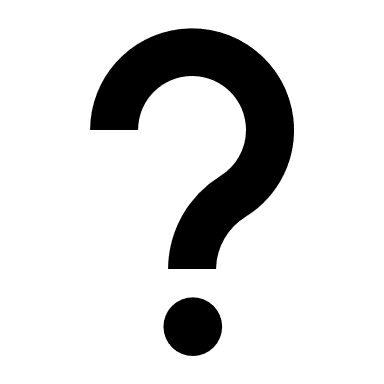 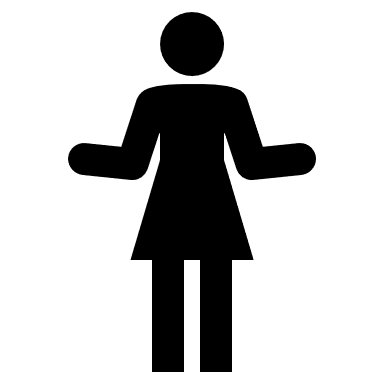 Stress
Violences internes (harcèlement moral ou sexuel, conflits...)
Violences externes (insultes, menaces, agressions…)
INRS
2
Le retour au présentiel : un défi au long cours au regard des RPS
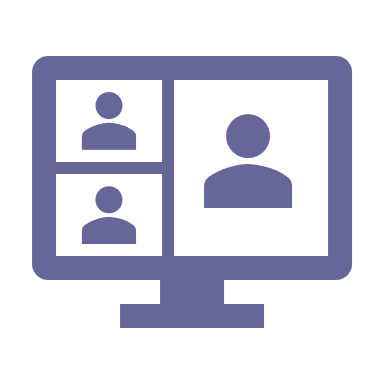 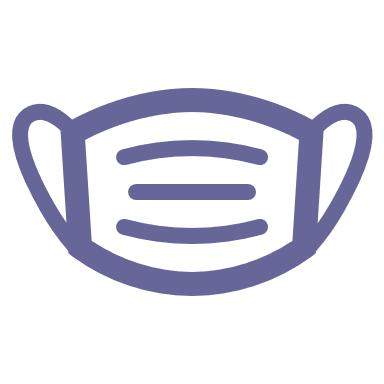 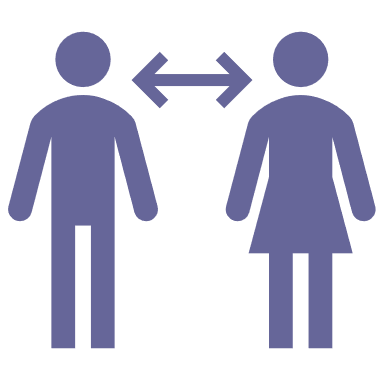 Les effets de la crise sanitaire
Sentiment d’isolement
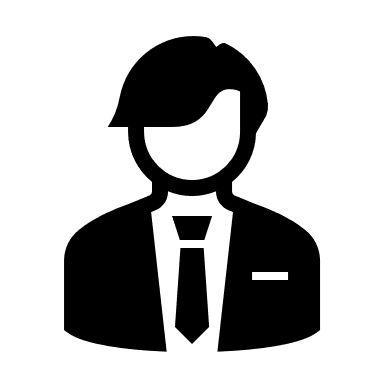 Sentiment d’une augmentation de la charge de travail
Arrêts de travail liés aux TMS
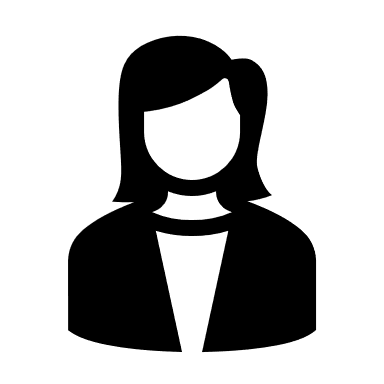 + 31 %
Arrêts de travail liés au RPS
+ 26 %
3
Le retour au présentiel : un défi au long cours au regard des RPS
Le retour sur site, premier enjeu de « l’après-covid »
Mettre en place une 
« cellule de reprise »
Préserver autant que possible la qualité des relations de travail
Les recommandations du Ministère du travail :
Nos recommandations additionnelles :
Adapter l’organisation du travail sur site
Prévoir l’accueil individuel  /collectif des salariés
…
Former les salariés à la mise en œuvre des consignes de prévention
Communiquer de manière claire et transparente
4
Le retour au présentiel : un défi au long cours au regard des RPS
La « normalisation » du télétravail régulier après la crise sanitaire
Plus de 1.000 accords d'entreprise relatifs au télétravail signés depuis mars 2020 

Nouvel ANI conclu pour enrichir le socle conventionnel préexistant
Partenaires sociaux
86 % des télétravailleurs souhaitant poursuivre le télétravail

Nombre idéal de jours de télétravail établi à 2 jours par semaine pour la majorité des salariés concernés
Salariés
5
Le retour au présentiel : un défi au long cours au regard des RPS
Isolement
La prévention des RPS associés au télétravail
Charge de travail
Addictions
LES OUTILS DE PREVENTION
6
Le retour au présentiel : un défi au long cours au regard des RPS
Attention aux inégalités
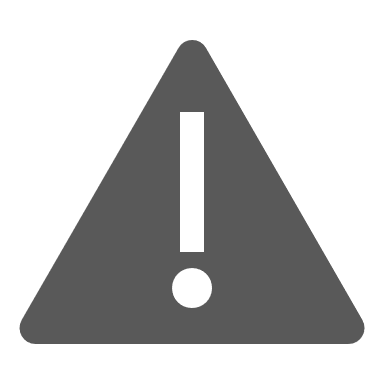 CADRES / NON-CADRES
FEMMES / HOMMES
Les métiers « télétravaillables » concernent près de 60 % des cadres et professions intermédiaires, mais seulement 20 % des employés et 2 % des ouvriers.
Les femmes « [ont] 1,5 fois plus de risques [que les hommes] d’être fréquemment interrompues » pendant leur travail à domicile.
Compensations pour les salariés travaillant sur site

 Maintien de bonnes conditions de travail sur site
Garanties de réversibilité et de souplesse dans la mise en œuvre du télétravail
7